Odpowiedzialność za naruszenie przepisów lub zasad bhp
Małgorzata Pietrzko-Zając
Starszy Specjalista Bhp
Specjalista P-Poż
Małgorzata Pietrzko-Zając               Starszy Specjalista BHP
Zasady poruszania się po zakładzie pracy
1.Korzystać tylko z wyznaczonych dróg i przejść
2. Pojazdy mechaniczne powinny poruszać się tylko po wyznaczonych drogach przeznaczonych dla ruchu kołowego lub po drogach transportowych w budynkach przemysłowych, wyraźnie i trwale oznakowanych.
3. Poruszając się pieszo po zakładzie, pracownik jest zobowiązany korzystać jedynie z dróg wyznaczonych dla ruchu pieszego.
4. W razie braku drogi dla pieszych (chodnika) należy poruszać się lewą stroną jezdni.
5. Niosąc przedmioty, części maszyn lub narzędzia, należy je zabezpieczyć, aby nie przeszkadzały innym użytkownikom drogi.
Małgorzata Pietrzko-Zając               Starszy Specjalista BHP
Wchodząc na drogę, zachować szczególną ostrożność i upewnić się, czy po drodze nie poruszają się pojazdy.
Nie przechodzić pod zawieszonymi na dźwignicy ciężarami.
Nie tarasować i zaśmiecać dróg transportowych
Nie zasłaniać, przestawiać, zmieniać lub usuwać znaków i sygnałów drogowych oraz urządzeń ostrzegawczych i zabezpieczających
Zachować szczególną ostrożność przy chodzeniu po schodach, schodniach, pochylniach i pomostach.
Małgorzata Pietrzko-Zając               Starszy Specjalista BHP
Nie wchodzić do pomieszczeń, gdzie obowiązuje zakaz wejścia, ani do pomieszczeń o szczególnym zagrożeniu (kotłownie, galwanizernie, lakiernie itp.) bez zezwolenia osoby odpowiedzialnej.
Małgorzata Pietrzko-Zając               Starszy Specjalista BHP
ZNAKI BEZPIECZEŃSTWA
Pracodawca powinien zapewnić stosowanie znaków lub sygnałów bezpieczeństwa wszędzie tam, gdzie nie można zlikwidować zagrożenia środkami ochrony zbiorowej lub innymi środkami stosowanymi w organizacji pracy.

W zależności od rodzaju stosowanego transportu - w zakładzie pracy powinny być stosowane znaki i sygnały używane w transporcie drogowym, kolejowym, śródlądowym, morskim i powietrznym.
Małgorzata Pietrzko-Zając               Starszy Specjalista BHP
ZNAKI BEZPIECZEŃSTWA
Pracodawca powinien zapewnić pracownikom instrukcje dotyczące stosowanych w zakładzie pracy znaków i sygnałów bezpieczeństwa, obejmujące w szczególności znaczenie znaków i sygnałów oraz zasady zachowania się pracowników, których mogą one dotyczyć.

Znaki zakazu, ostrzegawcze, nakazu, ewakuacyjne i informacyjne powinny być stosowane jako znaki stałe.
Małgorzata Pietrzko-Zając               Starszy Specjalista BHP
Wymagania dotyczące oznaczania przeszkód, niebezpiecznych miejsc i dróg
Miejsca, w których istnieje ryzyko upadku lub kolizji z przeszkodami, powinny być na stałe oznaczone barwą bezpieczeństwa lub znakiem bezpieczeństwa.
Drogi powinny być na stałe oznaczone barwą bezpieczeństwa.
 Miejsca w zakładzie pracy, do których pracownicy mają dostęp podczas pracy, a w których istnieje ryzyko kolizji z przeszkodami, upadku lub spadania przedmiotów, powinny być oznakowane skośnymi pasami — na przemian żółtymi i czarnymi lub czerwonymi i białymi.
Małgorzata Pietrzko-Zając               Starszy Specjalista BHP
Wymagania dotyczące oznaczania przeszkód, niebezpiecznych miejsc i dróg- c.d.
Wymiary oznaczenia skośnymi pasami powinny być odpowiednie do rozmiaru przeszkody lub niebezpiecznego miejsca.



 Żółte i czarne lub białe i czerwone pasy powinny być narysowane pod kątem około 45° i powinny mieć zbliżone wymiary.
Małgorzata Pietrzko-Zając               Starszy Specjalista BHP
Znaki bezpieczeństwa
Ochrona i higiena pracy
Znaki ostrzegawcze 

Znaki ostrzegawcze
stosowane są 
w zakładach
przemysłowych, 
na stanowiskach
pracy do 
ostrzegania 
i informowania
pracowników oraz
innych osób tam
przebywających 
o grożącym
niebezpieczeństwie.
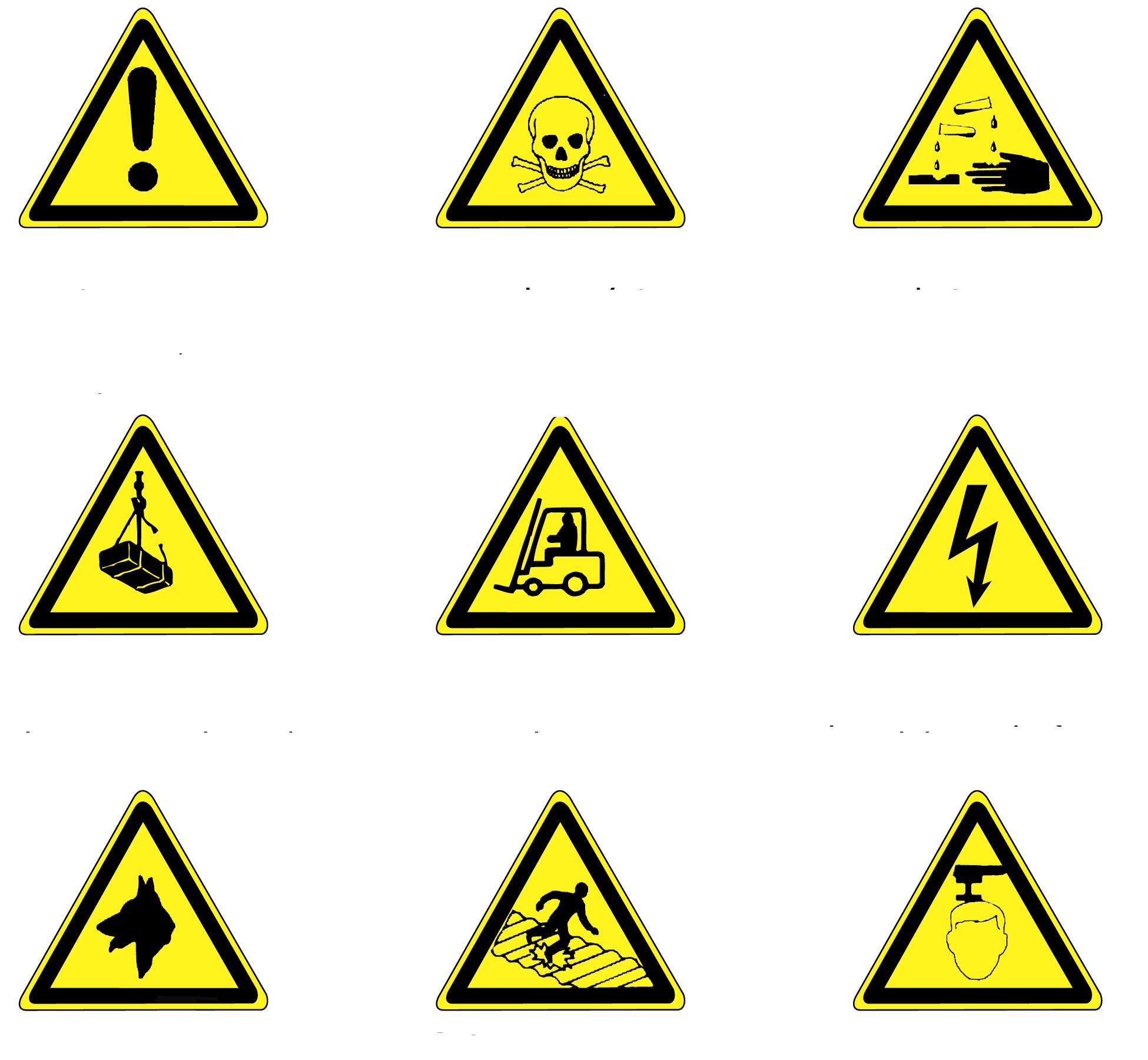 ogólny znakostrzegawczy (ostrzeżenie, ryzykoniebezpieczeństwa)
ostrzeżenie przed niebezpieczeństwem zatrucia substancjami toksycznymi
ostrzeżenie przed substancjami żrącymi
ostrzeżenie przed wiszącymi przedmiotami (wiszącym ciężarem)
ostrzeżenie przed urządzeniami do transportu poziomego
ostrzeżenie przed porażeniem prądem elektrycznym
uwaga, zły pies
ostrzeżenie przedkruchym dachem
ostrzeżenie przed niebezpieczeństwem uszkodzenia głowy
Małgorzata Pietrzko-Zając               Starszy Specjalista BHP
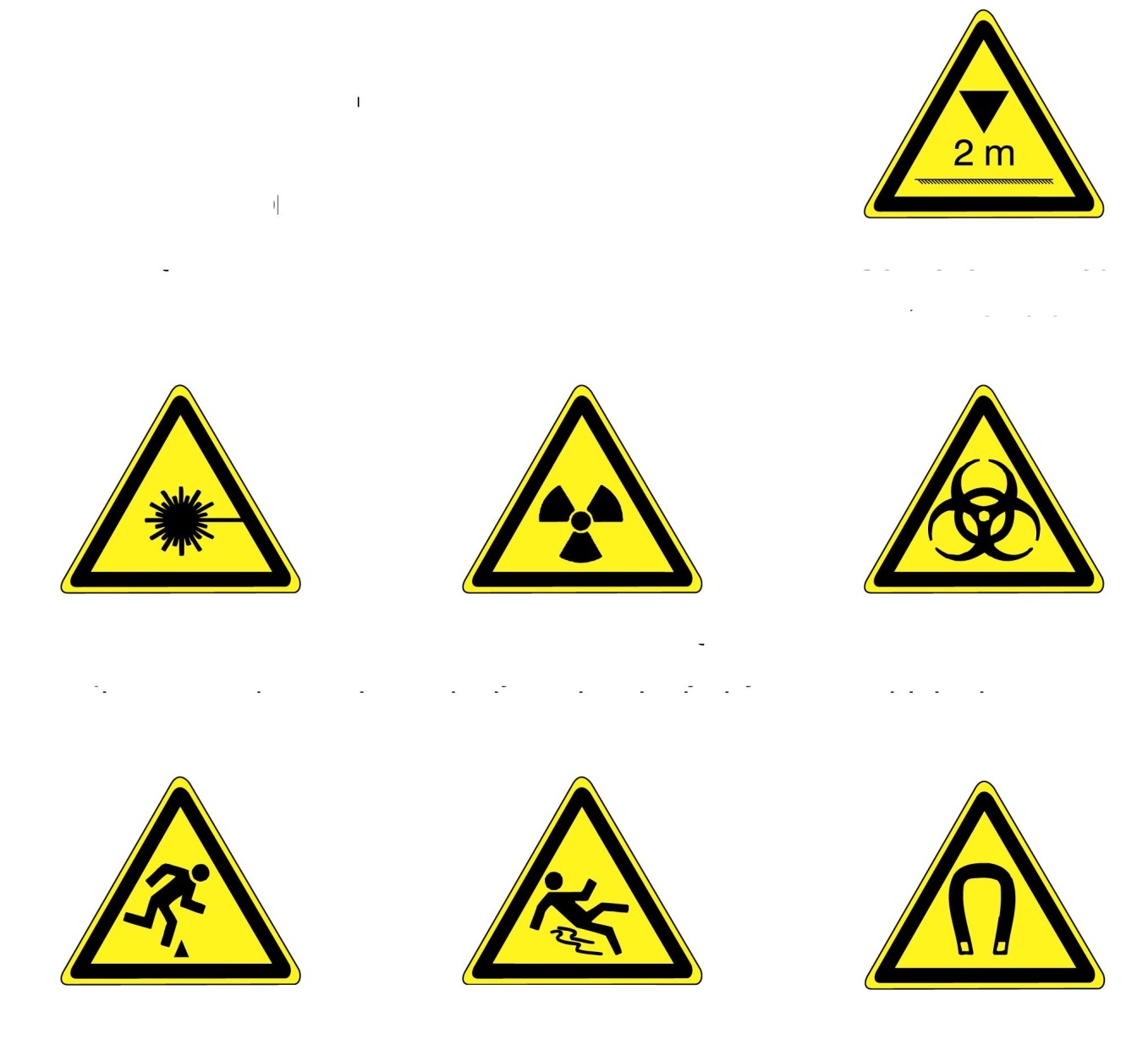 Znaki bezpieczeństwa
Ochrona i higiena pracy
Znaki ostrzegawcze 

Znaki ostrzegawcze stosowane są w miejscach, 
w których występują niebezpieczne zagrożenia od:
ostrzeżenie przed ograniczeniem wysokości
agresywnych właściwości fizycznych, chemicznych i biologicznych materiałów
środków transportu
prądu elektrycznego
elementów konstrukcyjnych budynku
zwierząt
ostrzeżenie przed promieniowaniem laserowym
ostrzeżenie przed substancjami radioaktywnymi i promieniowaniem jonizującym
ostrzeżenie przed skażeniem biologicznym
ostrzeżenie przed niebezpieczeństwem potknięcia się
ostrzeżenie przedśliską nawierzchnią
ostrzeżenie przed silnym polem magnetycznym
Małgorzata Pietrzko-Zając               Starszy Specjalista BHP
Wymagania bhp dotyczące budynków i pomieszczeń pracy oraz pomieszczeń higieniczno-sanitarnych
Małgorzata Pietrzko-Zając               Starszy Specjalista BHP
Najmniejsze dopuszczalneśrednie natężenie oświetlenia lx
Rodzaje czynności lub pomieszczeń
20
Orientacja, z rozpoznaniem cech średniej wielkości, np. rysów twarzy, w pomieszczeniach takich jak np. piwnice i strychy oraz przy składowaniu materiałów jednorodnych lub dużych.
50
Oświetlenie pomieszczeń pracy
Oświetlenie elektryczne (1)
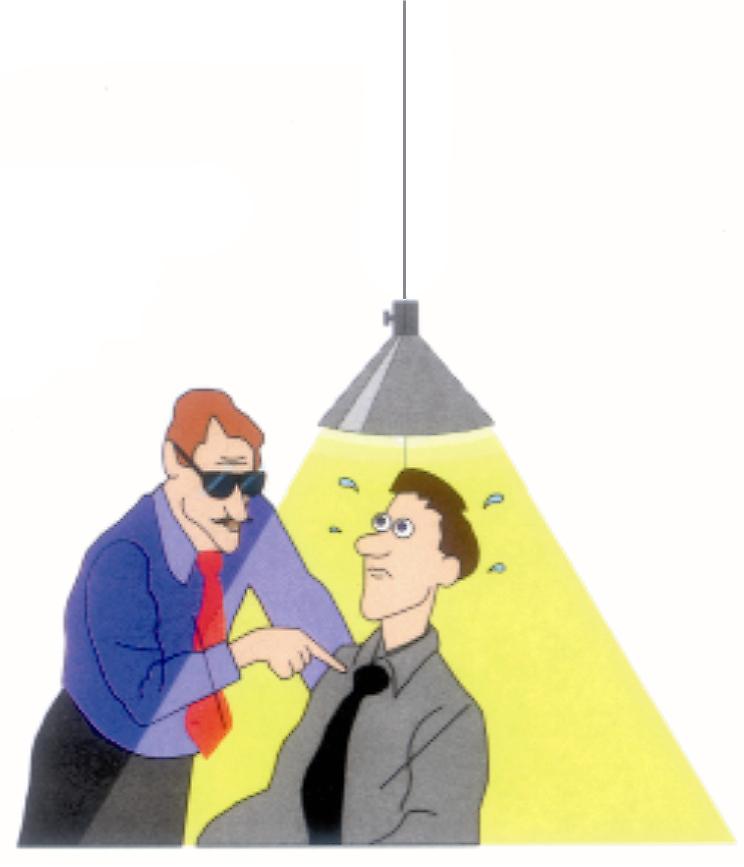 Niezależnie od oświetlenia dziennegopomieszczenia pracy powinny być wyposażonew oświetlenie elektryczne o natężeniu dostosowanym do rodzaju wykonywanych prac oraz wymaganej ichdokładności. Średnie natężenie oświetlenia na
      płaszczyźnie roboczej nie powinno być mniejsze niż wartości podane (przykładowo) w poniższej tabeli.
Krótkotrwałe przebywanie połączone z wykonywaniem prostych czynności, np.:
- przygotowywanie pasz,- magazynowanie towarów, przy których może być konieczność poszukiwania,- w korytarzach i na schodach oraz w salach kinowych podczas przerw.
Małgorzata Pietrzko-Zając               Starszy Specjalista BHP
Najmniejsze dopuszczalneśrednie natężenie oświetlenia lx
Rodzaje czynności lub pomieszczeń
100
Praca nieciągła i czynności dorywcze przy bardzo ograniczonych wymaganiach wzrokowych, np.:- sporadyczna obsługa urządzeń technologicznych, obsługa kotłów          centralnego ogrzewania,- mycie i czyszczenie samochodów w garażach,
- pomieszczenia sanitarne,- hole wejściowe.
200
Oświetlenie pomieszczeń pracy
Oświetlenie elektryczne (2)
mało dokładne prace ślusarskie i prace na obrabiarkach do metali,
 wyrób akumulatorów, kabli, nawijanie cewek grubym drutem,
 jadalnie, bufety i świetlice,
 sale gimnastyczne, aule,
 portiernie
300
Praca przy przeciętnych wymaganiach wzrokowych, np.:- średnio dokładne prace ślusarskie i prace na maszynach do metali,- szpachlowanie, lakierowanie,
- łatwe prace biurowe z dorywczym pisaniem na maszynie.
Małgorzata Pietrzko-Zając               Starszy Specjalista BHP
Najmniejsze dopuszczalneśrednie natężenie oświetlenia lx
Rodzaje czynności lub pomieszczeń
500
Praca przy dużych wymaganiach wzrokowych, np.:- dokładne prace ślusarskie i prace na maszynach do metali,- repasacja, szycie i drukowanie tkanin,- druk ręczy i sortowanie papieru.
750
Oświetlenie pomieszczeń pracy
Oświetlenie elektryczne (3)
Długotrwała i wytężona praca wzrokowa, np.:- bardzo dokładne prace ślusarskie i prace na maszynach do metali,- szlifowanie szkieł optycznych i kryształów,- oczyszczanie, wyskubywanie węzełków, wypruwanie, cerowanie, naprawianie usterek w przemyśle włókienniczym,- prace kreślarskie.
Długotrwała i wyjątkowo wytężona praca wzrokowa, np.:- montaż najmniejszych części i elementów elektronicznych,- kontrola wyrobów włókienniczych.
1000
Małgorzata Pietrzko-Zając               Starszy Specjalista BHP
Oświetlenie pomieszczeń pracy
Oświetlenie elektryczne (4)
Podane w tabeli wartości natężenia oświetlenia należy zwiększyćo jeden stopień (np. z 200 do 300 Ix),- przedmiot pracy wzrokowej ma współczynnik odbicia poniżej   0,2 lub występują na nim małe kontrasty (np. szycie ciemnej   tkaniny ciemną nicią),
      - błędy popełnione przy postrzeganiu mogą   spowodować groźny uraz lub duże straty materialne,- pracownikami są w większości osoby w wieku   powyżej 40 lat.
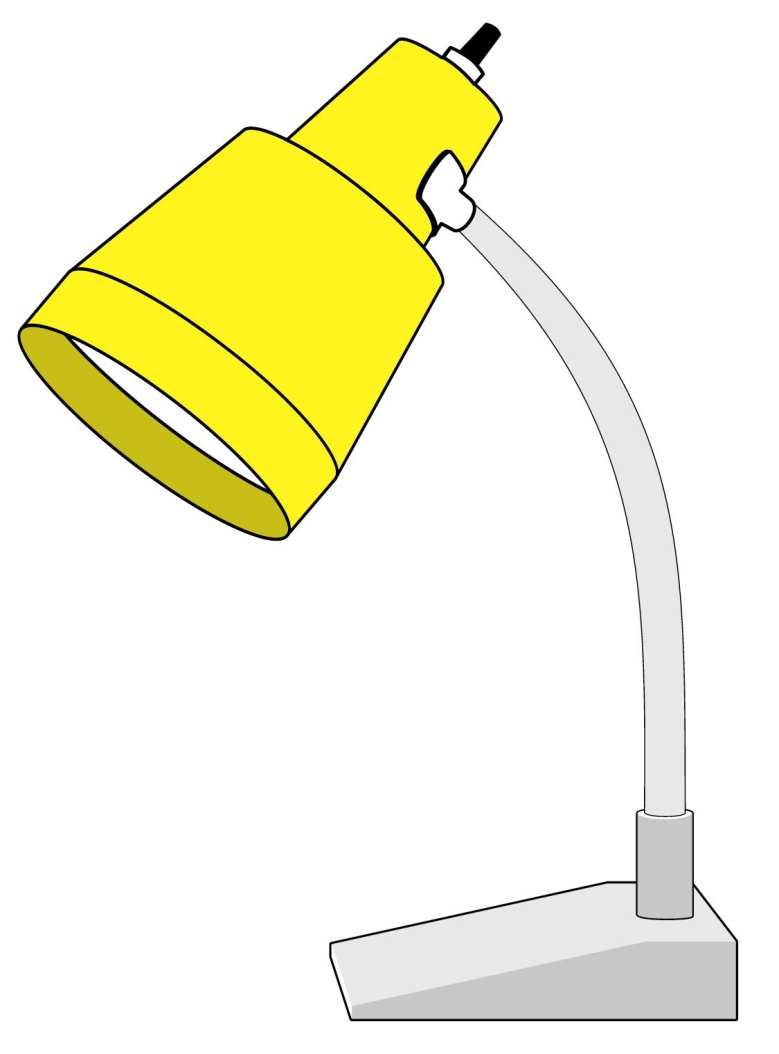 W przypadku, gdy pracą na danym stanowisku lub w pomieszczeniu jest krótkotrwała (np. dorywcza obsługa szlifierki, nadzór urządzeń automatycznych), wymagane wartości natężenia oświetlenia powyżej 200 Ix mogą być zmniejszone o jeden stopień.
Małgorzata Pietrzko-Zając               Starszy Specjalista BHP
Oświetlenie pomieszczeń pracy
Oświetlenie dzienne
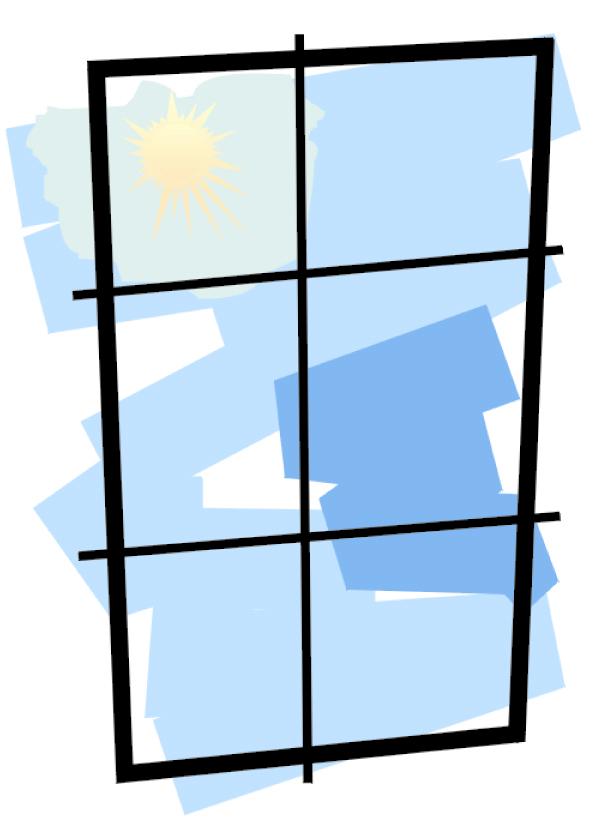 Liczba, powierzchnia i rozmieszczenie okien w pomieszczeniach pracy powinny zapewniać pracownikom, stosownie do rodzaju wykonywanych przez nich prac, dostateczne oświetlenie dzienne oraz należyte przewietrzanie pomieszczeń.
Stosunek powierzchni okien do powierzchni podłogi w pomieszczeniach powinien być nie mniejszy niż 1:8
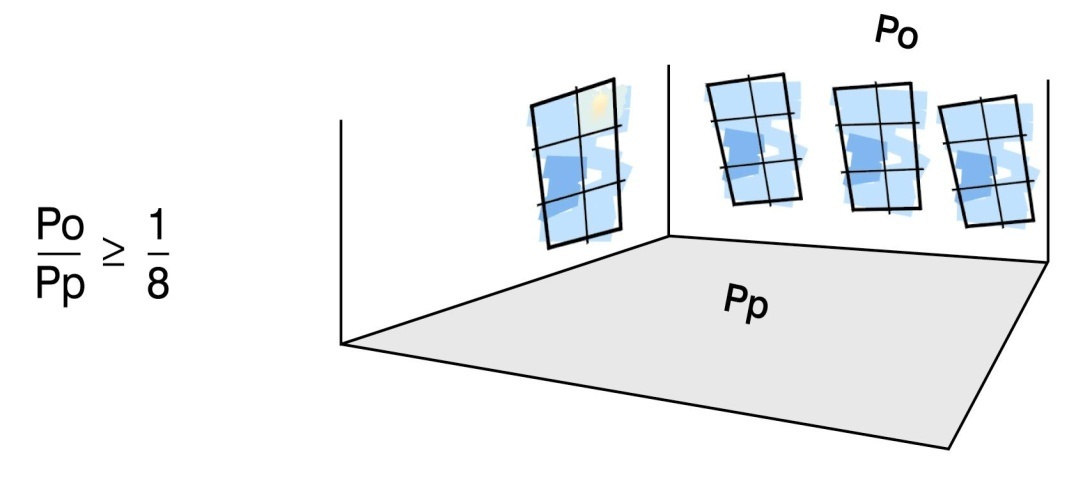 Warunki dotyczące oświetlenia pomieszczeń światłem dziennym określane są za pomocą współczynnika oświetlenia dziennego (wyrażonego w %), stanowiącego stosunek natężenia oświetlenia w danym punkcie wnętrza do równocześnie występującego natężenia oświetlenia w otwartej przestrzeni na płaszczyźnie poziomej.
Małgorzata Pietrzko-Zając               Starszy Specjalista BHP
Kategoria czynności wzrokowej
Charakterystyka wykonywanych czynności w pomieszczeniu
określenie
Oświetlenie pomieszczeń pracy
Oświetlenie dzienne
Charakterystyka wykonywanych czynności w pomieszczeniu
wielkość szczegółu 
(wymiar charakte-rystyczny w mm)
górnym i mieszanym eśr
bocznym emin
Szczególnie dokładna 

Bardzo dokładna

Dokładna
Mało dokładna
Zgrubna
Nadzór ogólny 
nad czynnością, bez rozróżniania szczegółów
do 0,1

0,1 – 0,3

0,3 – 1,0

1,0 – 10

powyżej 10

–
10

7

5

3

2

1
3,5 – 4

2,0 – 3

1,5 – 2

1,0 – 1,2

0,5 – 0,8

0,25 – 0,4
Małgorzata Pietrzko-Zając               Starszy Specjalista BHP
Pomieszczenia pracy
Wysokość pomieszczeń pracy, w których nie występują czynniki uciążliwe lub szkodliwe dla zdrowia, powinna być nie mniejsza niż:

       3 m – jeżeli przebywają w nich więcej niż 4 osoby,

       2,5 m:
                   jeżeli przebywa w nich nie więcej niż 4 pracowników i na każdego z nich przypada            	co najmniej 15 m3 wolnej objętości pomieszczenia,
		w pomieszczeniu usługowym lub produkcyjnym drobnej wytwórczości, 		mieszczącym się w budynku mieszkalnym, jeżeli na każdego pracownika przypada 	co najmniej 15 m3 wolnej objętości pomieszczenia,

	2,2 m – w dyżurkach, portierniach, kantorach, kioskach ulicznych, dworcowych i in., a także w pomieszczeniu usytuowanym na antresoli otwartej do większego pomieszczenia.



	Wysokość pomieszczeń pracy, w których występują czynniki uciążliwe lub szkodliwe dla zdrowia, powinna być nie mniejsza niż 3,3 m.



	Wysokość pomieszczeń pracy, w których występują czynniki uciążliwe lub szkodliwe dla zdrowia (3,3 m) oraz pomieszczeń, w których nie występują takie czynniki (3 m), może być obniżona w stosunku do wymaganej w przypadku zastosowania klimatyzacji oraz po uzyskaniu zgody państwowego wojewódzkiego inspektora
Małgorzata Pietrzko-Zając               Starszy Specjalista BHP
Pomieszczenia pracy
Na każdego z pracowników jednocześnie zatrudnionych w danym pomieszczeniu pracy powinno przypadać co najmniej 13 m2 wolnej objętości pomieszczenia:

	Omin = (Pp · h - Ow) : Lz

	gdzie: 
	Omin	- wolna objętość pomieszczenia przypadająca na jednego pracownika

	Pp	- powierzchnia podłogi w pomieszczeniu

	H	- wysokość pomieszczenia

	Ow	- objętość wyposażenia (mebli, urządzeń itp.) znajdującego się w pomieszczeniu

	Lz	- liczba osób jednocześnie zatrudnionych w pomieszczeniu


	Wolna powierzchnia podłogi (nie zajęta przez urządzenia techniczne, sprzęt itp.) przypadająca na każdego z pracowników jednocześnie zatrudnionych w danym pomieszczeniu pracy nie powinna być mniejsza niż 2 m2.

				        Pp min = (Pp - Pw) : Lz
	
	gdzie:
	Pp min - powierzchnia podłogi przypadająca na jednego pracownika

       Pp     - powierzchnia podłogi w pomieszczeniu

       Pw     - powierzchnia podłogi zajęta przez wyposażenie pomieszczenia

       Lz     - liczba osób jednocześnie zatrudnionych w pomieszczeniu
Małgorzata Pietrzko-Zając               Starszy Specjalista BHP
Podstawowe zasady bhp związane z obsługą urządzeń technicznych oraz transportem wewnątrzzakładowym
Małgorzata Pietrzko-Zając               Starszy Specjalista BHP
Bezpieczeństwo pracy przy urządzeniach i instalacjach energetycznych
Urządzenia i instalacje energetyczne lub ich części, przy których będą prowadzone prace konserwacyjne, remontowe lub modernizacyjne, powinny być wyłączone z ruchu, pozbawione czynników stwarzających zagrożenie i skutecznie zabezpieczone przed ich przypadkowym uruchomieniem oraz oznakowane.
Zabronione jest:
eksploatowanie urządzeń i instalacji energetycznych bez przewidzianych dla tych urządzeń środków ochrony indywidualnej i zabezpieczeń;
dokonywanie zmian środków ochrony i zabezpieczeń przez osoby nieupoważnione.
Urządzenia i instalacje energetyczne przed dopuszczeniem do eksploatacji powinny posiadać wymagany odrębnymi przepisami certyfikat na znak bezpieczeństwa albo posiadać deklarację zgodności z polskimi normami.
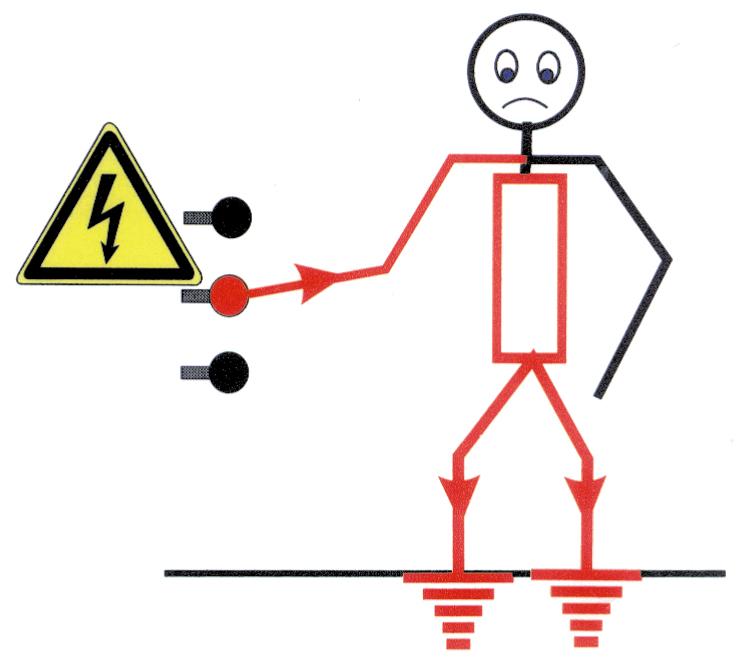 Małgorzata Pietrzko-Zając               Starszy Specjalista BHP
Bezpieczeństwo obsługi urządzeń elektrycznych
Urządzenia elektryczne mogą być używane tylko przez osoby przeszkolone i upoważnione do ich obsługi.
Urządzenia są wykorzystywane zgodnie z przeznaczeniem.
Urządzenia są okresowo kontrolowane i kontrolowane przez uprawnioną osobę.
W razie zauważenia nieprawidłowości w funkcjonowaniu urządzeń należy je bezzwłocznie wyłączyć i zawiadomić przełożonego.
stwierdzenie zagrożenia
meldunek
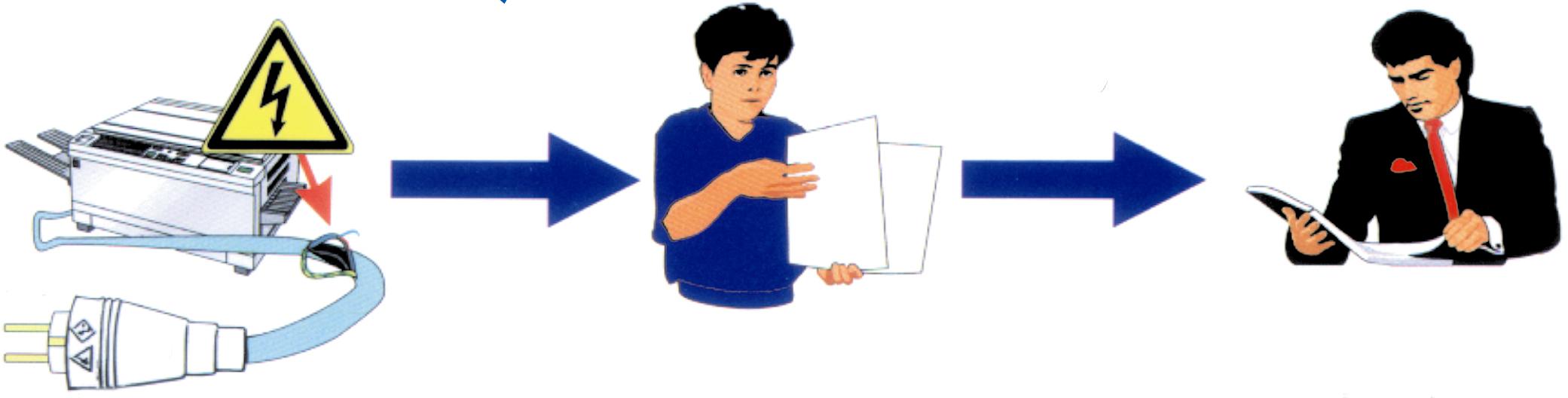 uszkodzenie urządzenia
osoba obsługująca
przełożony
Małgorzata Pietrzko-Zając               Starszy Specjalista BHP
Bezpieczeństwo obsługi narzędzi elektrycznych
Każde narzędzie elektryczne powinno posiadać trwale przymocowaną
tabliczkę znamionową, zawierającą:
nazwę producenta,
typ narzędzia,
napięcie znamionowe (w Voltach),
moc (w Watach lub KW),
znak bezpieczeństwa CE
podstawowe parametry techniczne, np. obroty/min.
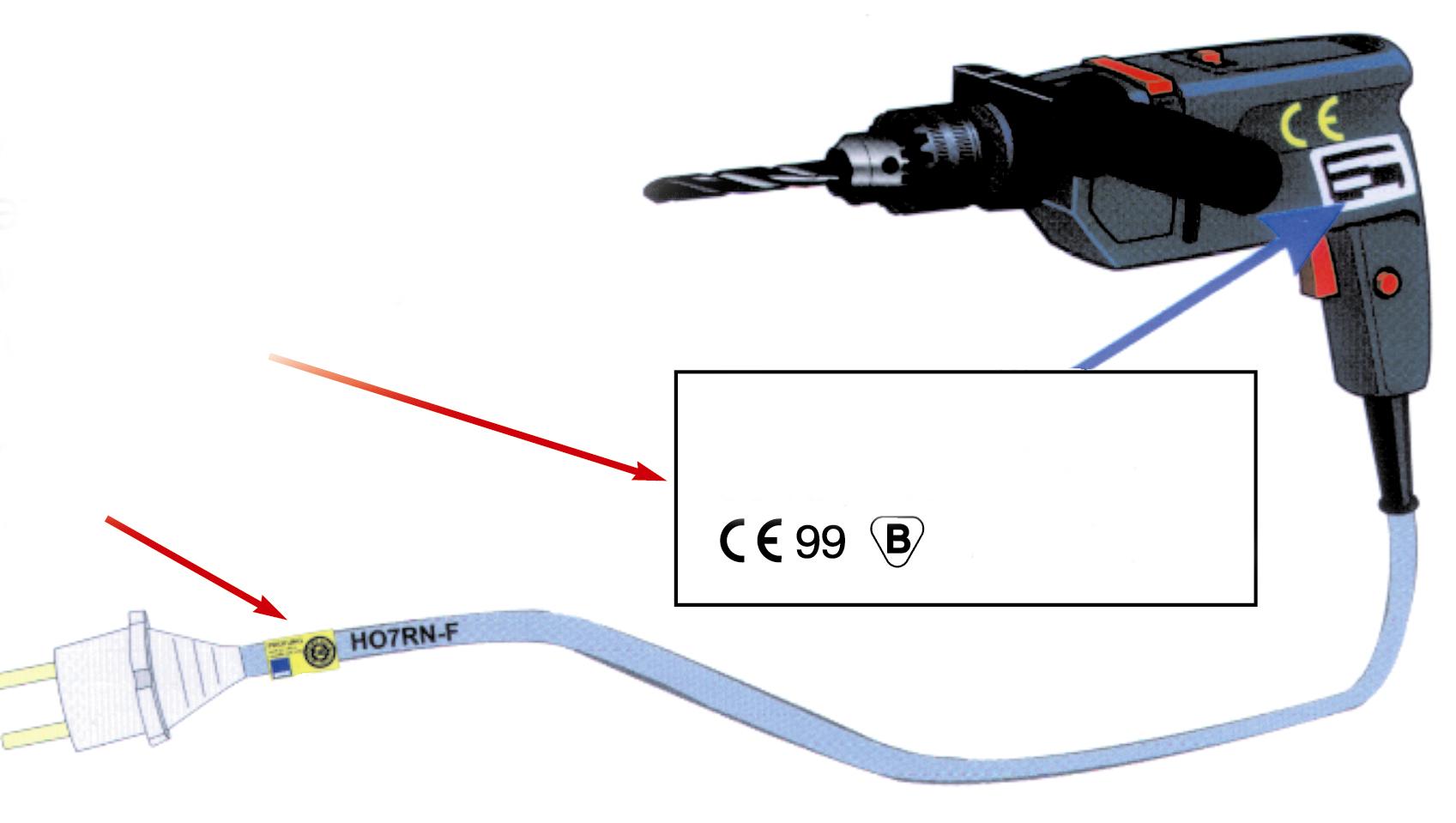 Producent - typ
50 Hz, 220 V, 500 W 
                 1200 obr/min.
Informacja o kontroli narzędzia
Małgorzata Pietrzko-Zając               Starszy Specjalista BHP
Bezpieczeństwo obsługi narzędzi elektrycznych
Pięć reguł bezpiecznego użytkowania narzędzi elektrycznych:
przed każdym użyciem skontrolować stan obudowy, wyłącznika i przewodu zasilającego; w razie jakiegokolwiek uszkodzenia narzędzie należy oddać do naprawy;
włączając i wyłączając narzędzie z sieci zawsze należy chwytać za wtyczkę, nigdy za przewód;
używać narzędzie zgodnie z jego przeznaczeniem i parametrami;
chronić narzędzie przed wodą i wilgocią;
uważać na niebezpieczeństwo potknięcia się o luźno leżący przewód zasilający.
Małgorzata Pietrzko-Zając               Starszy Specjalista BHP
Środki transportu wewnętrznego
Wózki jezdniowe napędzane - obowiązki operatora

Operator wózka jezdniowego napędzanegopowinien przed rozpoczęciem pracy dokonać 
przeglądu dziennego, tj. sprawdzić stan techniczny podstawowych elementów, układów oraz mechanizmów wózka, mających 
wpływ na bezpieczeństwo jego pracy 
zgodnie z wymaganiami DTR (Dokumentacji Techniczno-Ruchowej) opracowanej 
przez producenta wózka.

Wózki niesprawne oraz uszkodzone powinny być wycofane z użytkowania oraz wyraźnie oznakowane tablicami informacyjnymi i zabezpieczone w sposób uniemożliwiający ich uruchomienie.
O dostrzeżonych wadach lub uszkodzeniach operator powinien niezwłocznie zawiadomić przełożonego.
Wózki jezdniowe napędzane powinny być użytkowane tylko w procesach i warunkach, do których są przeznaczone.
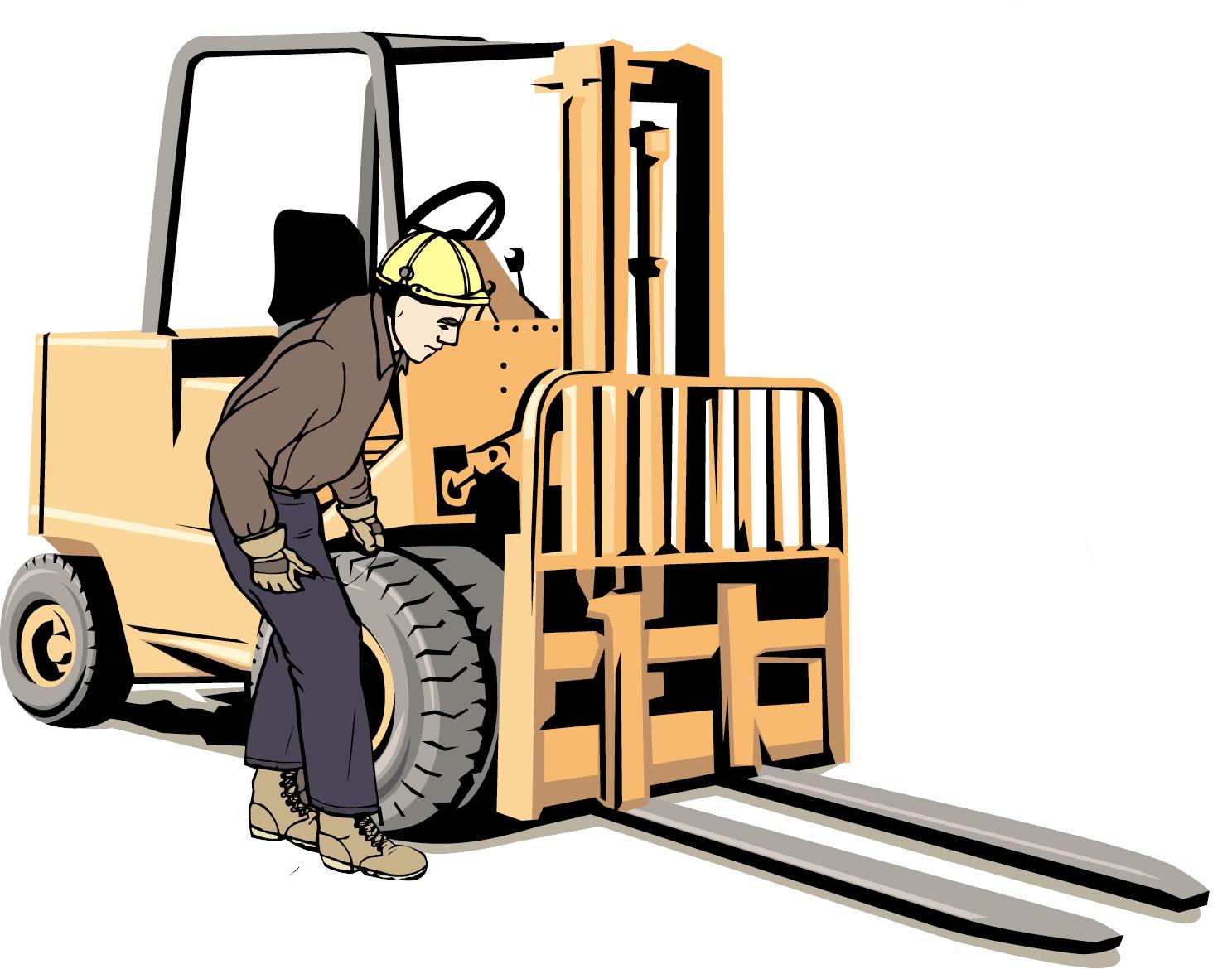 Małgorzata Pietrzko-Zając               Starszy Specjalista BHP
Środki transportu wewnętrznego
Wózki widłowe podnośnikowe 
- wykonywanie czynności transportowych

Czynności transportowe mogą być wykonywane gdy:
operator wózka ma wystarczającą widoczność lub
gdy kierowany jest przez osobę współuczestniczącą;






wózek widłowy podnośnikowy ma uniesione widły wraz z ładunkiem na wysokość około 300 mm nad jezdnią oraz gdy maszt wózka jest pochylony maksymalnie do tyłu;
opuszczenie wideł wózka do poziomu jezdni jest możliwe przy wykonywaniu czynności podnoszenia lub ustawiania ładunku na poziomie jezdni.
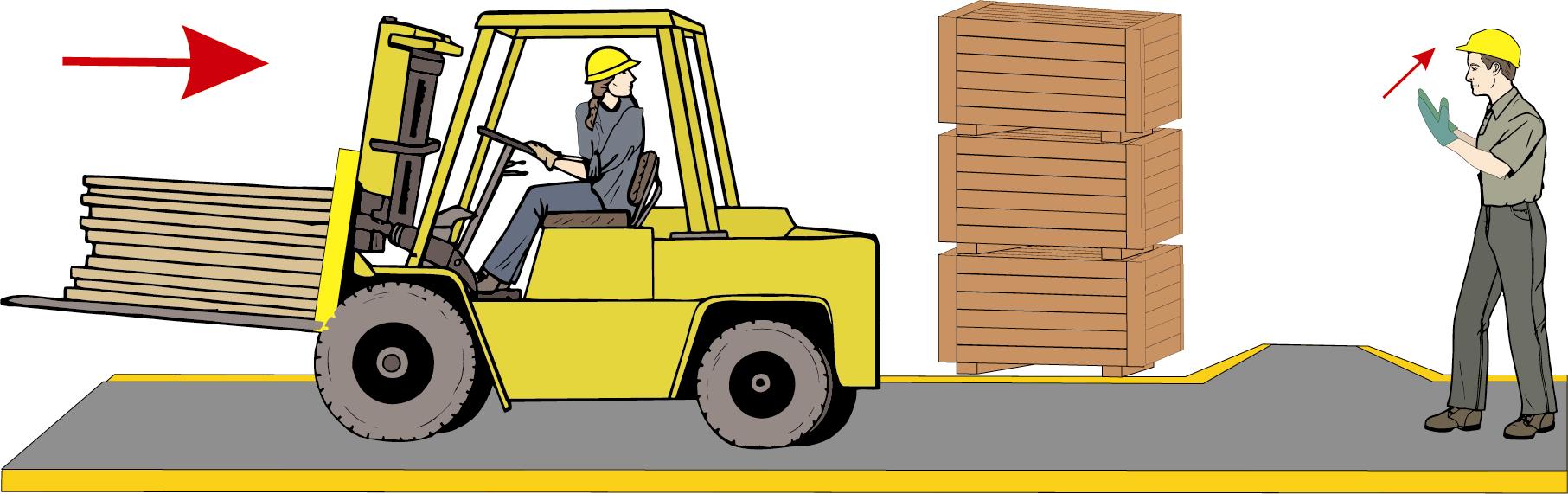 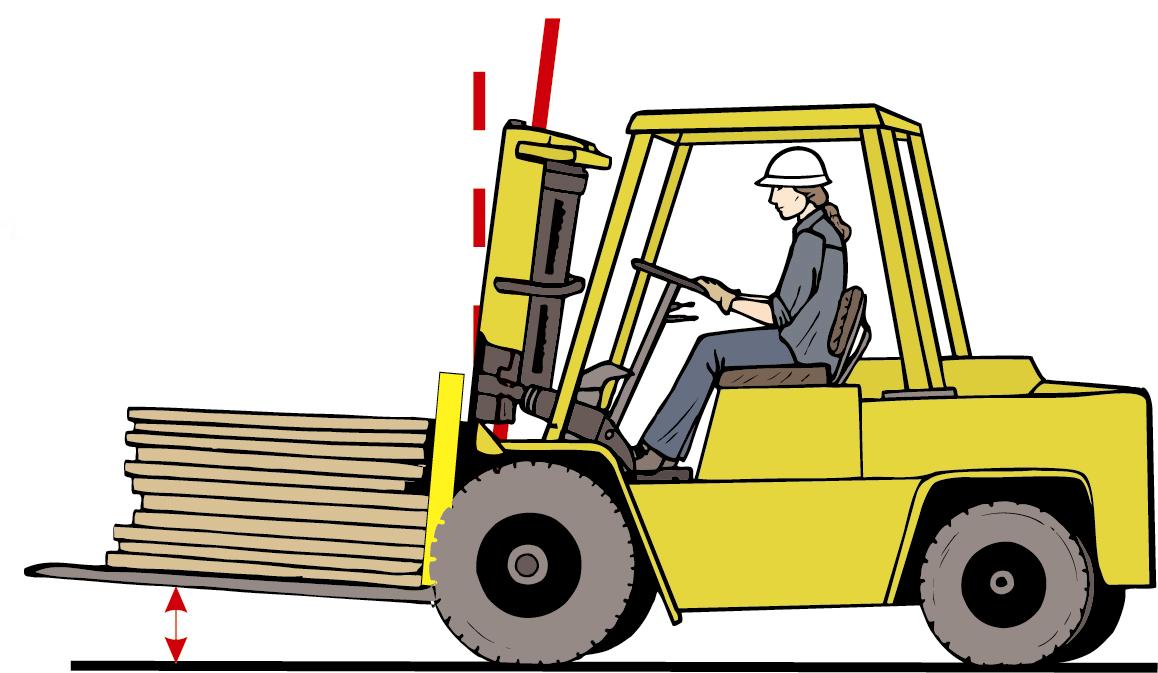 Małgorzata Pietrzko-Zając               Starszy Specjalista BHP
Środki transportu wewnętrznego
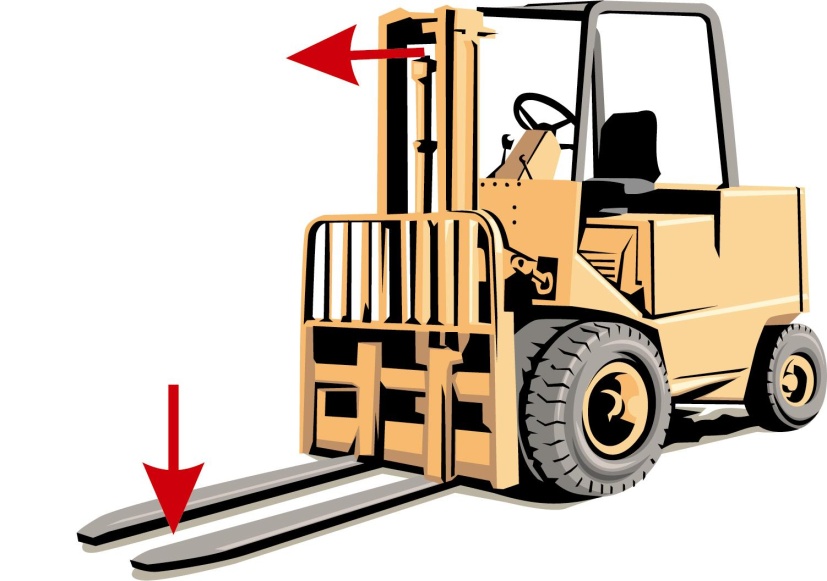 Wózki jezdniowe napędzane 
- ogólne zasady użytkowania

Operator oraz wszystkie osoby 
współuczestniczące w czynnościach 
transportowych powinni przestrzegać 
następujących zasad:

Wózek jezdniowy napędzany znajdujący się w ruchu nie powinien zagrażać bezpieczeństwu pracowników w obszarze pracy wózka. 
Masa ładunków przemieszczanych przez wózek nie powinna przekraczać dopuszczalnej nośności lub udźwigu określonych w DTR (Dokumentacji Techniczno-Ruchowej).
Ładunek powinien być zabezpieczony w szczególności przed upadkiem, przemieszczeniem i rozsypaniem.
Wózki jezdniowe napędzane powinny być użytkowane tylko w procesach i warunkach do których są przeznaczone.
Po zakończeniu pracy wózek powinien być odstawiony na wyznaczone stanowisko postoju oraz unieruchomiony w sposób uniemożliwiający jego użycie przez osoby nieupoważnione.
Małgorzata Pietrzko-Zając               Starszy Specjalista BHP
Środki transportu wewnętrznego
Wózki widłowe podnośnikowe - ogólne zasady użytkowania

Wykonywanie czynności transportowych przy 
pomocy wózków widłowych podnośnikowych 
wymaga przestrzegania następujących zasad:
Wózki widłowe podnośnikowe powinny poruszać się na poszczególnych odcinkach drogi z prędkością dostosowaną do nasilenia ruchu, warunków lokalnych i rodzaju przewożonych ładunków.
Używanie wózków na drogach lub placach o pochyleniu przekraczającym zdolność pokonywania wzniesień przez wózek oraz o nawierzchni nie odpowiadającej warunkom określonym w DTR (Dokumentacji Techniczno-Ruchowej) wózka jest zabronione.


Transport małych elementów dozwolony jest w pojemnikach chroniących ładunek.
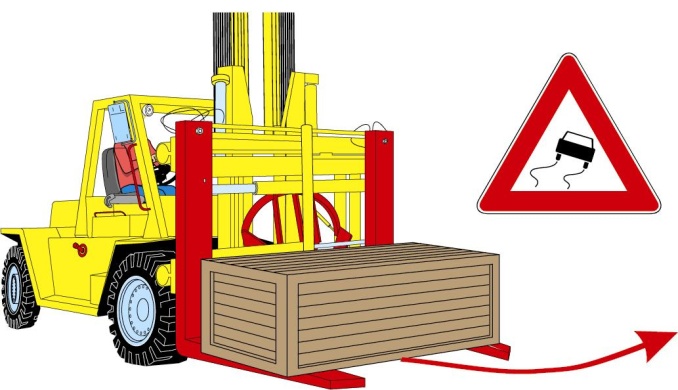 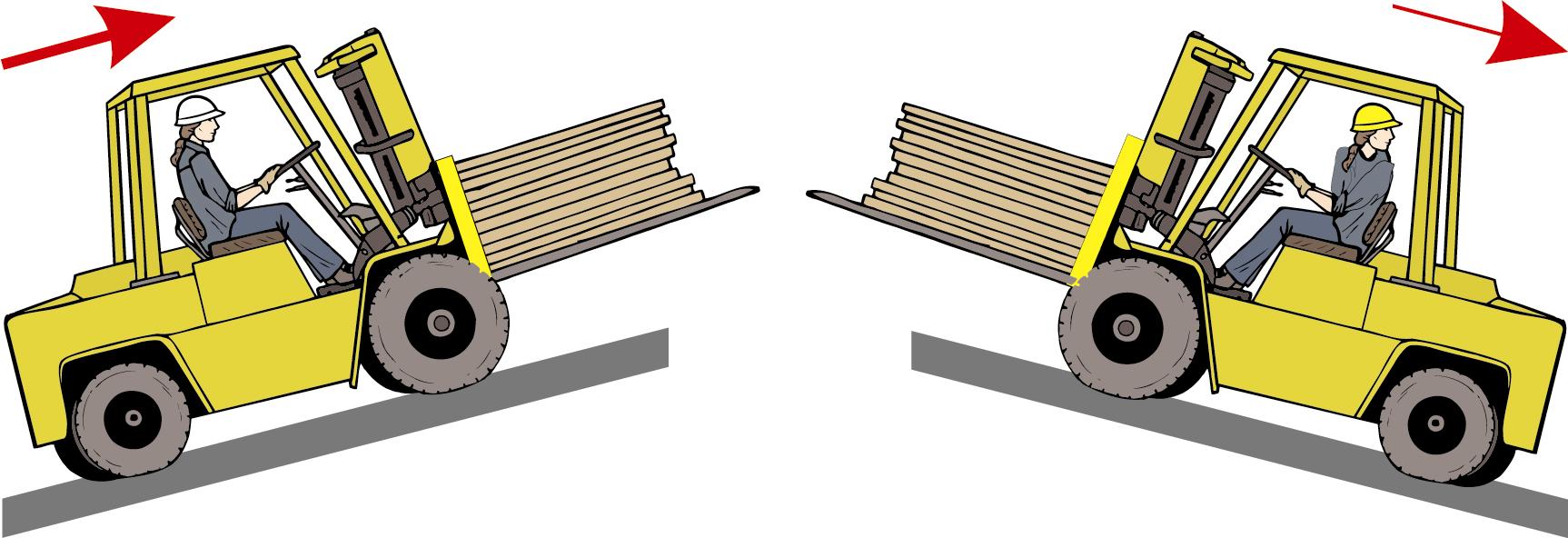 Małgorzata Pietrzko-Zając               Starszy Specjalista BHP
Organizacja i metodyka szkolenia w zakresie bhp
Małgorzata Pietrzko-Zając               Starszy Specjalista BHP
Szkolenie w dziedzinie bhp
Małgorzata Pietrzko-Zając               Starszy Specjalista BHP
Szkolenie w dziedzinie bhp
Małgorzata Pietrzko-Zając               Starszy Specjalista BHP
Szkolenie w dziedzinie bhp
Małgorzata Pietrzko-Zając               Starszy Specjalista BHP
Szkolenie w dziedzinie bhp
Małgorzata Pietrzko-Zając               Starszy Specjalista BHP
Wypadki przy pracy
Małgorzata Pietrzko-Zając               Starszy Specjalista BHP
Definicja wypadku
Zdarzenie nagłe- nie więcej niż jedna zmiana robocza

Przyczyna zewnętrzna

Skutkiem jest uraz albo śmierć

Związek z pracą ( czasowy, miejscowy i przyczynowy)
mgr Małgorzata Pietrzko-Zając            specjalista BHP i P-POŻ
poniedziałek, 8 lipca 2013
PRZYCZYNY ZEWNĘTRZNE
Oparzenia, odmrożenia
Porażenie prądem elektrycznym
Działanie substancji chemicznych
Dźwiganie ciężarów
Spowodowane przez ruchome części maszyn
Potknięcie, upadek
mgr Małgorzata Pietrzko-Zając            specjalista BHP i P-POŻ
poniedziałek, 8 lipca 2013
Świadczenia z ubezpieczenia wypadkowego nie przysługują ubezpieczonemu jeżeli wyłączną przyczyną wypadku było udowodnione naruszenie przez ubezpieczonego przepisów dotyczących ochrony życia i zdrowia, spowodowane przez niego umyślnie lub wskutek rażącego niedbalstwa.
mgr Małgorzata Pietrzko-Zając            specjalista BHP i P-POŻ
poniedziałek, 8 lipca 2013
świadczenia z ubezpieczenia wypadkowego nie przysługują między innymi temu, kto, będąc:nietrzeźwym lubpod wpływem środków odurzających bądźsubstancji psychotropowych,przyczynił się w znacznej mierze do spowodowania wypadku.
mgr Małgorzata Pietrzko-Zając            specjalista BHP i P-POŻ
poniedziałek, 8 lipca 2013
Regulacja ta nie dotyczy członków rodziny ubezpieczonego, którzy w takich przypadkach zachowują prawo do świadczeń określonych w ustawie wypadkowej.
mgr Małgorzata Pietrzko-Zając            specjalista BHP i P-POŻ
poniedziałek, 8 lipca 2013
Świadczenia z ustawy wypadkowejzasiłek chorobowy, świadczenie rehabilitacyjne, zasiłek wyrównawczy, jednorazowe odszkodowanie, renta z tytułu niezdolności do pracy, w tym renta szkoleniowa, renta rodzinna, dodatek pielęgnacyjny, dodatek do renty rodzinnej - dla sieroty zupełnej, pokrycie kosztów leczenia z zakresu stomatologii i szczepień ochronnych oraz zaopatrzenia w przedmioty ortopedyczne w zakresie określonym ustawą.
mgr Małgorzata Pietrzko-Zając            specjalista BHP i P-POŻ
poniedziałek, 8 lipca 2013
Ustawa wypadkowa nie przewiduje możliwości przyznawania świadczeń z tytułu wypadków w drodze do lub z pracy, jeżeli wypadki te zaistniały po dniu 31.12.2002 r. Regulacje dotyczące tego zagadnienia zostały przeniesione do ustawy z dnia 17 grudnia 1998 r. o emeryturach i rentach z Funduszu Ubezpieczeń Społecznych (Dz.U. 2009 nr 153, poz. 1227 ze zm.) i gwarantują one prawo do renty z tytułu niezdolności do pracy mimo, że nie został spełniony warunek wymaganego stażu pracy, jeżeli niezdolność do pracy została spowodowana wypadkiem w drodze do pracy lub z pracy.
mgr Małgorzata Pietrzko-Zając            specjalista BHP i P-POŻ
poniedziałek, 8 lipca 2013
Jednorazowe odszkodowanie
Ubezpieczonemu, który wskutek wypadku przy pracy  lub choroby zawodowej doznał stałego lub długotrwałego  uszczerbku na zdrowiu, przysługuje jednorazowe odszkodowanie. 
Za stały uszczerbek na zdrowiu uważa się takie naruszenie sprawności organizmu, które powoduje upośledzenie czynności organizmu nierokujące poprawy.
Za długotrwały uszczerbek na zdrowiu uważa się takie naruszenie sprawności organizmu, które powoduje upośledzenie czynności organizmu na okres przekraczający 6 miesięcy, mogące ulec poprawie.
mgr Małgorzata Pietrzko-Zając            specjalista BHP i P-POŻ
poniedziałek, 8 lipca 2013
Odszkodowanie
Oceny stopnia uszczerbku na zdrowiu oraz jego związku  z wypadkiem przy pracy lub chorobą zawodową dokonuje się po zakończeniu leczenia i rehabilitacji.
Jednorazowe odszkodowanie przysługuje w wysokości 20% przeciętnego wynagrodzenia za każdy procent stałego lub długotrwałego uszczerbku na zdrowiu.
mgr Małgorzata Pietrzko-Zając            specjalista BHP i P-POŻ
poniedziałek, 8 lipca 2013
Pojęcie choroby zawodowejZa chorobę zawodową uważa się chorobę określoną w wykazie chorób zawodowych, o którym mowa w art. 237 §1 pkt 2 Kodeksu Pracy, jeżeli została spowodowana działaniem czynników szkodliwych dla zdrowia występujących w środowisku pracy lub sposobem wykonywania pracy
mgr Małgorzata Pietrzko-Zając            specjalista BHP i P-POŻ
poniedziałek, 8 lipca 2013